Integrated weed management
Sustainable agriculture
An ethical perspective
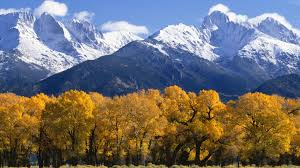 Robert L. Zimdahl
Professor  Emeritus
Colorado State University
Achievements
Cell phone
	Computer
		Medical advances
			Immunization
				Travel
					Abundant food
The problems
Climate change 
	Global warming 
    Pollution 
		Social inequality 
         Environmental degradation 
			Soil  erosion
Weed Science problems
Herbicide resistance 
			Invasive species 
				Biotech/GMOs
					Sustainability
We humans, Earth’s dominant species, are not just figures in the landscape we are shapers of the landscape.

		We need to think carefully about what we are shaping. We need to think about what we do and undo.
How do we know what to do?In agriculture/in life
How do you know what 
you choose to do is the
	right thing to do?
Ethics
What we all have 
and practice
Societal principles
Ethics is not
A set of prohibitions
Do not rules
Ideal, but useless
Relative
Subjective
Critical Thinking
Open-minded 
   Analyzing/evaluating information
It is accurate, consistent, and 			based on 
	sound evidence 
		and good reasons
The scientific truth model
Rational truth
Can be defined mathematically
Publicly verifiable
Literal
Definitive
Precise
Falsifiable
The central norm of agricultural science
Productionism
Producing food and 
  fiber to benefit 
humanity
Is production a 
sufficient criterion?
Does it justify 
everything?
Responsibilities
Sustainability
Pollution
Soil erosion
Harm
Habitat
Water
We have lived by the assumption that what was good for us 
		would be good for the world. 
			We have been wrong. 
	For I do not doubt that it is only on the 	condition of humility and reverence 			before the world 
	that our species will be able to remain in it. 	(Berry and Wirzba 2002)
Ethics for Agriculture
Societal Concerns
	Pesticide contamination
	  Animal treatment – CAFO pollution
	     Biotech/GMOs
			Corporate agriculture
		Water mining
	Loss of small farms & rural communities
			Genetic diversity
		Migrant labor		
			Soil erosion
Ethics for agriculture
Are these just fringe concerns?
If they are societal 
concerns
Agriculture has an 
ethical dilemma
Ethics for agriculture
Agriculture – 
		the essential human activity.
Must have a firm ethical 
foundation
It’s not just 
about results
Three points about agricultural science
Those engaged in agriculture are certain about the moral correctness of what they do.

The basis of their moral certainty is not obvious to those who have it.

Agriculture’s moral certainty is potentially harmful because it is unexamined
The benefits and costs of modern agriculture
The greatest story never told

		A productive marvel
Risk
Public consent
Food availability and 
exemption
Dialog
Listening and 
understanding
What is the problem?
Is it food production?
Of course it is!
But
Distribution
Waste
Poverty
Social goals for agriculture
Sustainable, environmentally 
		safe production

	Contributes to a just social 
		order
Environmental goals for agriculture
Sustainability
		Production
			Environmental quality
The land
		Values
				Science is value laden
Assumptions
Research and teaching

			A view of the future we 			expect, 	desire, or fear

		What is the right thing to do?
Agricultural scientists
Ethical
Realists
Idealists
I 
want 
more
Technology
and
purpose
Agriculture's many forms
Productive
	Scientific                                            
		Environmental 
			Economic  
				Social 
					Political 
						and Moral
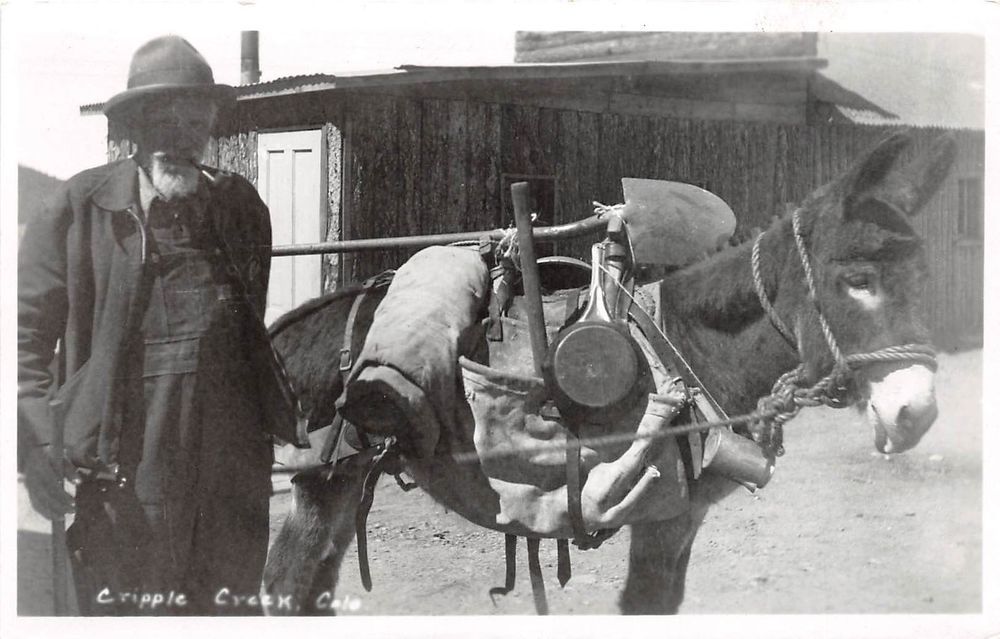